CÁC SỐ ĐẾN 100
Chủ đề
6
Bµi 21
SỐ CÓ HAI CHỮ SỐ
TIẾT 2
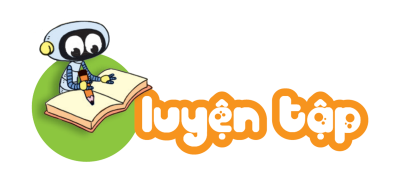 1
Số?
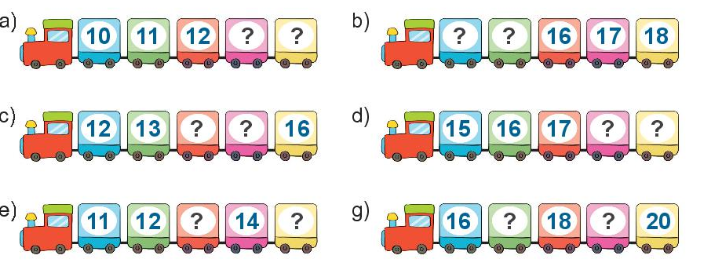 14
15
13
14
14
19
18
15
17
15
13
19
2
Trên bàn có mấy cái kẹo?
Trên bàn có mấy gói quà?
Trên bàn có mấy bông hoa?
Quan sát tranh rồi trả lời?
5
4
15
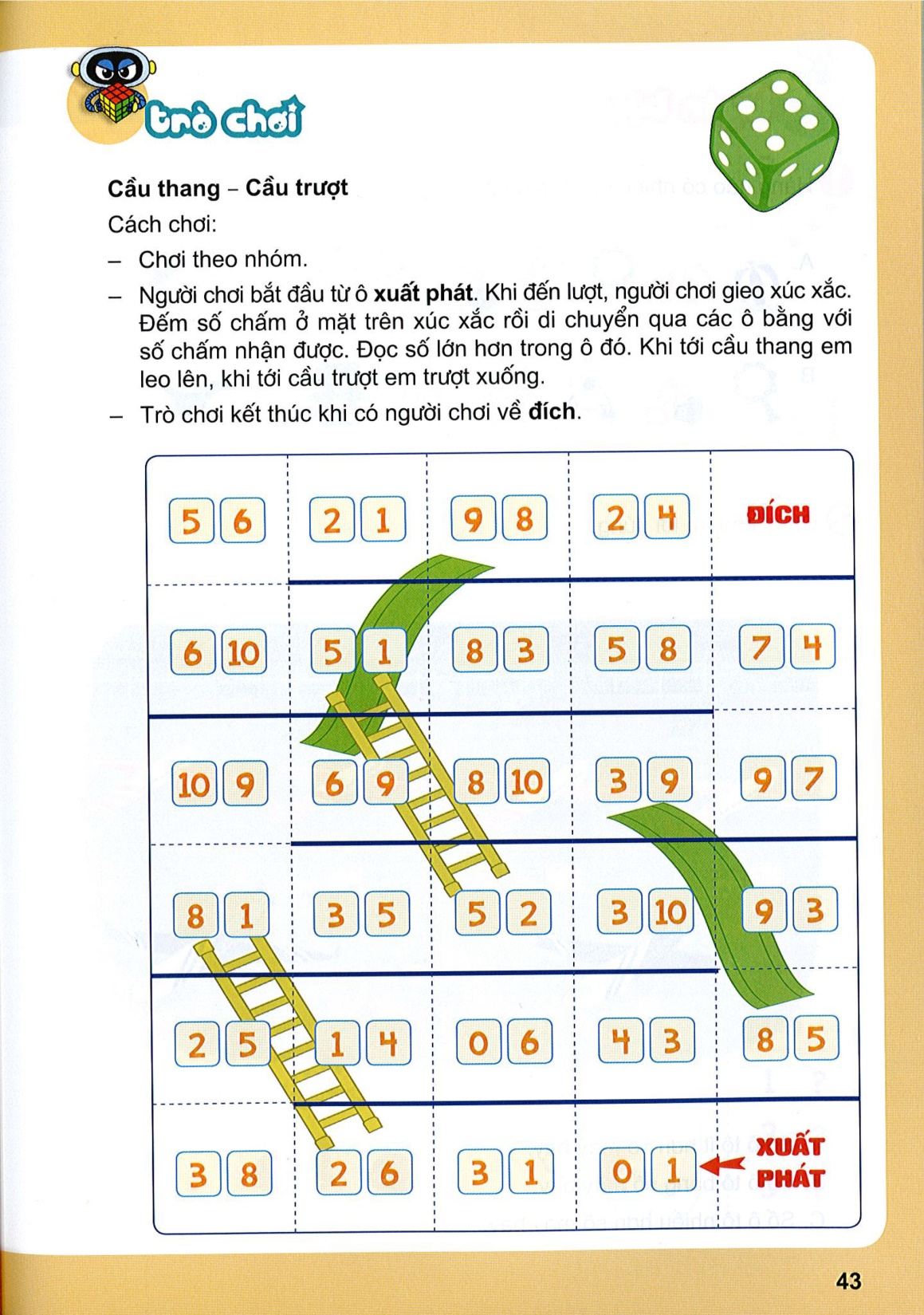 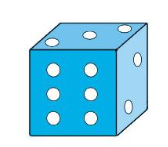